Презентация по английскому языку
Подготовка к конкурсу 
по английскому языку
ОЛИМПУС

3 класс
Шайдурова Валентина Федоровна
Учитель английского языка
ГБОУ «Школа №106»
Санкт-Петербург
2015
Найди строку, в которой указаны только весенние месяцы
1.January, April, June
                       2.August, September, October
                       3.March, April, May
                       4.December, February, November
Что можно купить в магазине «Фрукты-овощи»
В ответе запиши последовательность букв в алфавитном порядке

А)Apple                 Б)   Milk                         В) Grapefruit

Г) Potato                Д)   Chips                       Е) Macaroni

Ж) Sweets
А, В, Г
Кого нельзя увидеть в зоопарке?
A)  Monkey
                              Б)  Hedgehog
                              В)  Soldier
                              Г)  Parrot
                              Д) Rhino
Найди слово, в котором не повторяется ни одна буква
А) Soon             
 Б) Yesterday   
   В) Monsters
 Г) Loch Ness       
Д) Parents     
   Е)  Grass
Подпиши картинкиA) sunny  Б) snowy  В)rainy  Г) warm
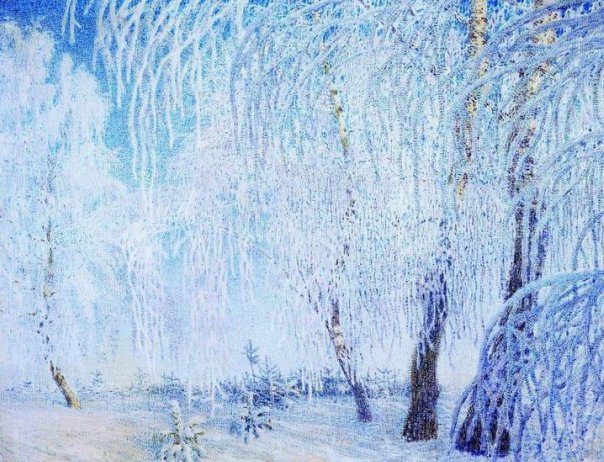 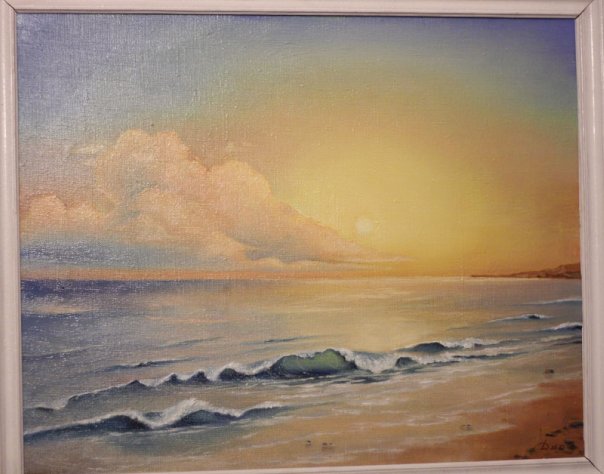 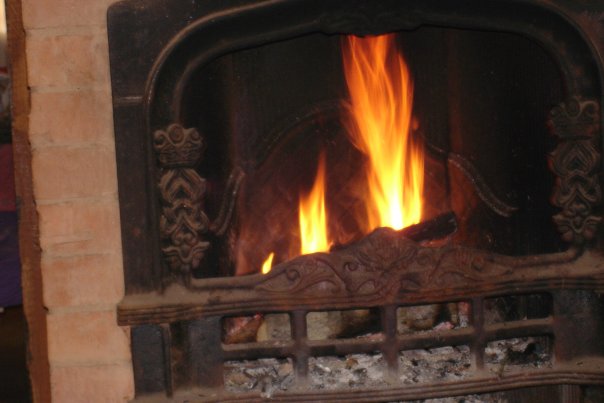 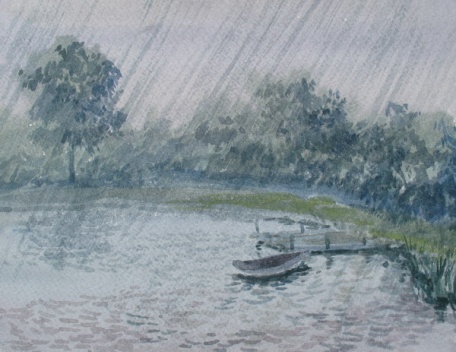 Заполни таблицу  в алфавитном порядке по фамилии писателя
А) “Alice in Wonderland”. L.Carrol
Б) “Tom Sawyer”. M.Twain
В) “ Robinson Crusoe”. D.Defo
Г) “ Gulliver’s Travels”. Jonathan Swift
Соедини страну с национальностью
1)England                     a) Scottish
      2) Scotland                   b)English
      3) Ireland                      c) Irish 
       4) Wells                         d) Welsh
Соедини страну с национальностью
1)England                     a) English
      2) Scotland                   b) Scottish
      3) Ireland                      c) Irish 
       4) Wells                         d) Welsh
О каких странах написано  в предложениях. Заполни таблицу.
А) They are Scottish.
  Б)  We sang Irish songs.
  В)  I am English.
  Г)   We often go to England
Строчки письма перепутаны. Запиши последовательность букв в нужной очередности через запятую
А) When can I come?
Б) Good wishes! Your aunt Barbara.
В)Hello
Г) I wait your reply.
Д) I’m going to come to visit you.

Ответ:      В, Д, А, Б, Г
Критерии оценки

За каждое правильно выполненное задание – 1 балл

«5»    - 11-10 баллов
«4»    -  9-7 баллов
«3»     - 6- 4 баллов
Good Job! Thank you!